মাল্টিমিডিয়া ক্লাসে সকলকে স্বাগতম
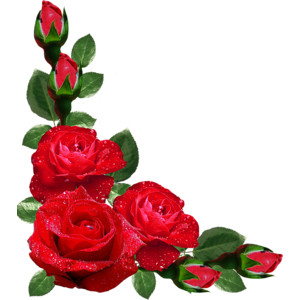 Youtube: Habiganj Eschool
পরিচিতিঃ
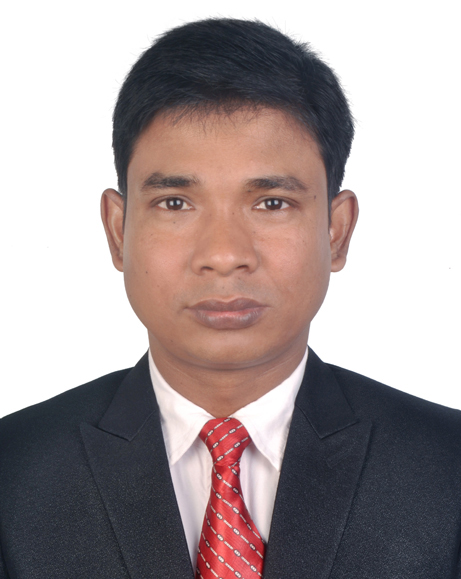 রাজেন্দ্র চন্দ্র দাস
প্রভাষক পদার্থ বিজ্ঞান
হবিগঞ্জ দারুচ্ছুন্নাৎ কামিল মাদরাসা
E-mail:rajendrach83@gmail.com
youtube: Habiganj Eschool
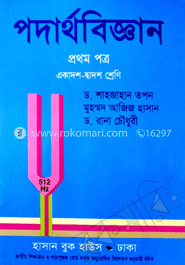 পাঠ পরিচিতি
শ্রেণিঃ একাদশ
বিষয়ঃ পদার্থ বিজ্ঞান
অধ্যায়ঃ 3য় “গতিবিদ্যা  ”
প্রিয় শিক্ষার্থীরা চিত্র গুলো দেখে কি বুঝতে পারছ বলতো?
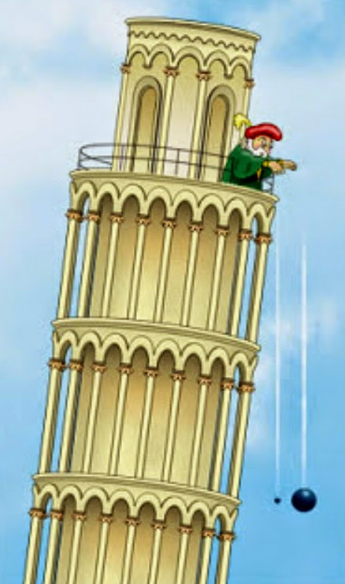 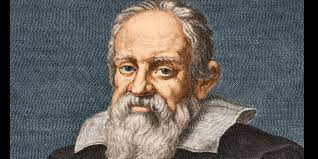 গ্যালিলিও গ্যালিলি
গ্যালিলিও পড়ন্ত বস্তু
হ্যাঁ প্রিয় শিক্ষার্থী তোমরা ঠিক অনুমান করতে পেরেছো ।  আমরা আজ শিখব ----
পড়ন্ত বস্তুর সূত্রাবলী
শিখণ ফল --
বিজ্ঞানী গ্যালিলিও পড়ন্ত বস্তু সম্পর্কে তিনটি সূত্র বিবৃতি করেন ।
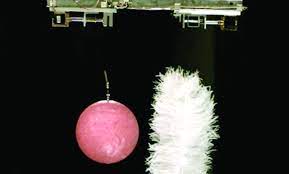 প্রথম সূত্রঃ
স্থির অবস্থান থেকে এবং একই উচ্চতা থেকে বিনা বাধায় পড়ন্ত সকল বস্তু সমান সময়ে সমান পথ অতিক্রম করে।
বিনা বাধায় পড়ন্ত বস্তু
পড়ন্ত বস্তুর ২য় সূত্রঃ
u=0
u=0
স্থির অবস্থান থেকে বিনা বাধায় পড়ন্ত বস্তুর নির্দিষ্ট  সময়ে প্রাপ্ত বেগ ঐ সময়ের সমানুপাতিক।
t=1s
t=1s
T1, T2 সময়ে পড়ন্ত কোন বস্তুর বেগ যথাক্রমে V1, V2 হলে --
v=9.8
v=9.8
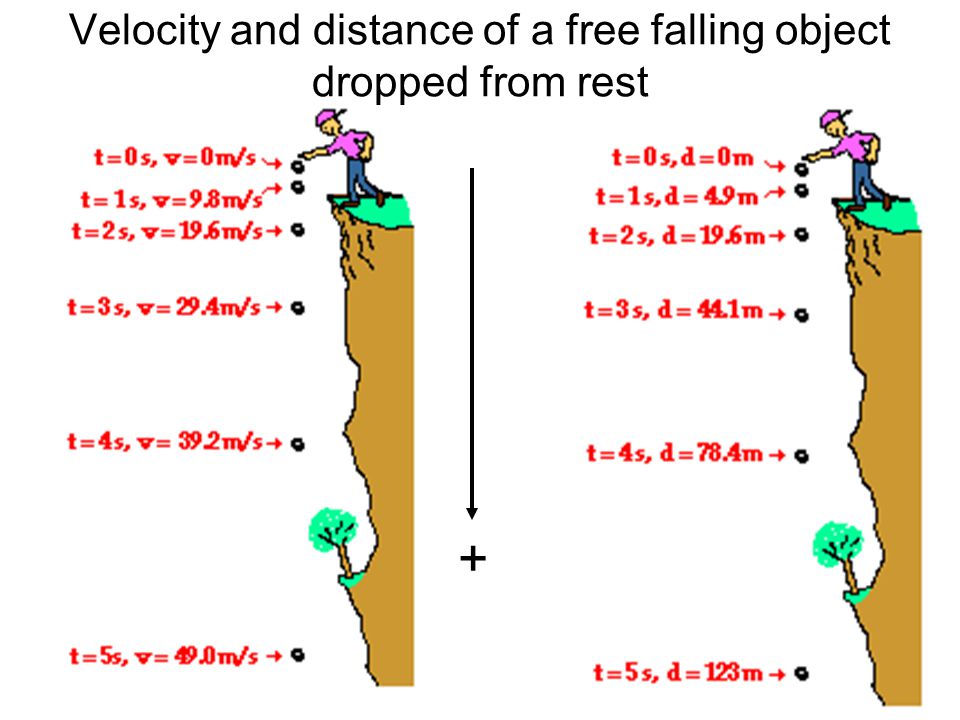 পড়ন্ত বস্তুর ৩য় সুত্রঃ
মুক্তভাবে পড়ন্ত বস্তুর গতির সমীকরন
একক কাজঃ
পড়ন্ত বস্তুর ১ম সূত্র বিবৃতি কর ।
পড়ন্ত বস্তুর ২য় সূত্র বিবৃতি কর ।
পড়ন্ত বস্তুর ৩য় সূত্র বিবৃতি কর ।
পড়ন্ত বস্তুর গতির সমীকরন গুলো লিখ
দলীয় কাজঃ
অভিকর্ষের প্রভাবে মুক্তভাবে পড়ন্ত বস্তু ১ সেকেন্ডে ৫ মিটার দুরত্ব অতিক্রম করে।
মূল্যায়ন
মুক্তভাবে পড়ন্ত বস্তুর ২য় ও ৩য় সেকেন্ডে অতিক্রান্ত দুরত্বের অনুপাত কত? 
ক)১:১    খ) ৩:৫   গ) ৪:৯    ঘ) ২:৩ ।
বিনা বাধায় পড়ন্ত বস্তুর ১ম সেকেন্ডে অতিক্রান্ত দুরত্ব কত
ক)৪.৫মিটার  খ)২৭মিটার  গ)৪.৯ মিটার ঘ) ৯.৮ মিটার।
বাড়ীর কাজঃ
৯.৮মিটা র/সেঃ বেগে একটি পাথরকে উপরের দিকে নিক্ষেপ করে হলো। এটি কত সময় পর ভূপৃস্টে ফিরে আসবে?
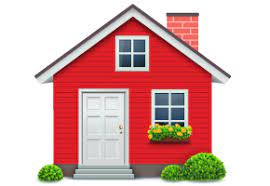 সহায়ক বই
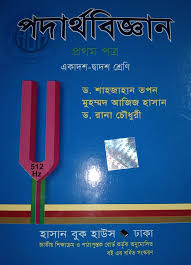 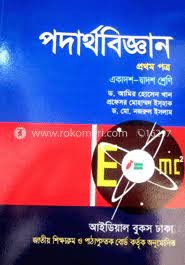 পদার্থ বিজ্ঞান ১ম পত্র
ধন্যবাদ
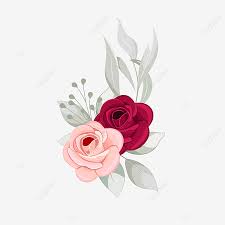